THE FALSE CLAIMS ACT AND THE MEDICAL STAFF OFFICE:  What you should knowErin MuellenbergPrincipalPolsinelli LLP\310.203.5322emuellenberg@polsinelli.com
Overview
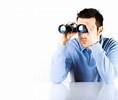 False Claims Act
Criminal and Civil Liability
Conditions of Payment & Conditions of Participation 
Healthcare Enforcement
United Memorial Hospital – Criminal Liability
Redding Hospital – Unnecessary Services
Azmat – Worthless Services
Whistleblowers
Compliance and the Medical Staff
Case Studies
False Claims Act
Enacted 1863
Civil War supplies
       Thoroughbreds were ordered
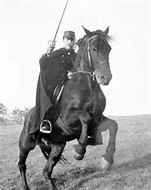 False Claims Act
False Claims Act
Knowingly submitting False Claims for payment
“Claim” – any demand for payment
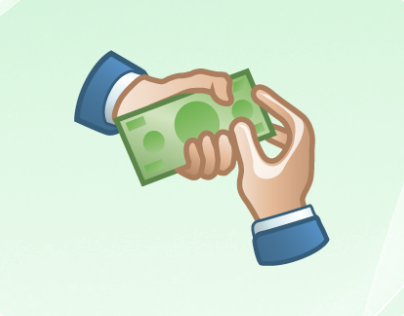 False Claims Act
Knowledge of Falsity
Actual knowledge
Deliberate ignorance of the  truth or falsity of the information
Reckless disregard of the truth or falsity of the information
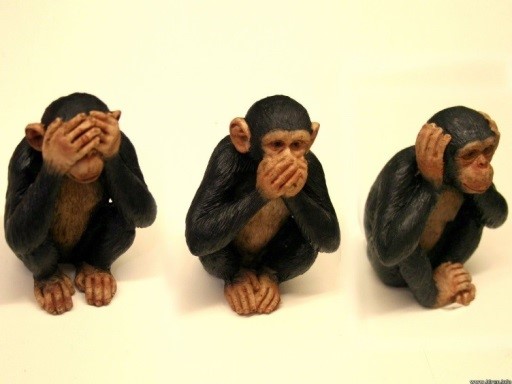 Criminal v. Civil Liability
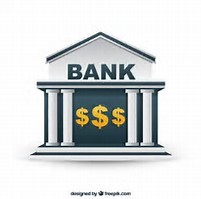 Federal Statutes with Criminal Liability
The Anti-Kickback Statute 42 U.S.C. § 1320a-7b(b) The Food, Drug, and Cosmetic Act 21 U.S.C. §§ 331 and 333
The Health Insurance Portability and Accessibility Act, 42 U.S.C. § 1320d-6
Federal All Payer Statutes: 18 U.S.C. §§ 1035 and 1347
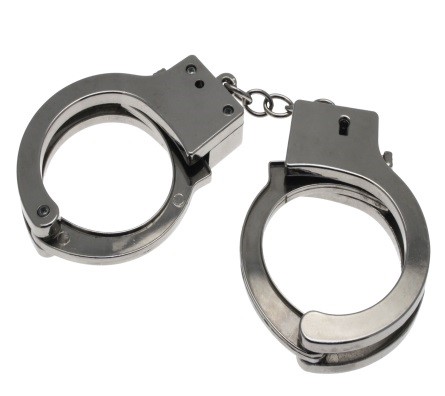 Federal Statutes with Criminal Liability
Government Program Theft/Bribery: § 18 U.S.C. 666
Mail and Wire Fraud: 18 U.S.C. §§ 1341 and 1343
RICO: 18 U.S.C. §§ 1961, et seq.
Foreign Corrupt Practices Act: 15 U.S.C. §§ 78dd-1, et seq.
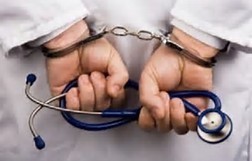 Criminal & Civil Penalties
False Claims Act, 31 U.S.C. §§ 3729 – 3733
Amended in 2009 Fraud Enforcement and Recovery Act
Civil Monetary Penalties Law, 42 U.S.C. § 1320a-7a
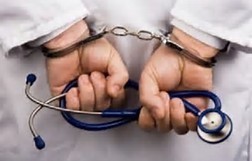 Conditions of Payment vs. Conditions of Participation
Payment – Conditions which must be met to be paid
Participation – Conditions which must be met to participate in a federal health care program
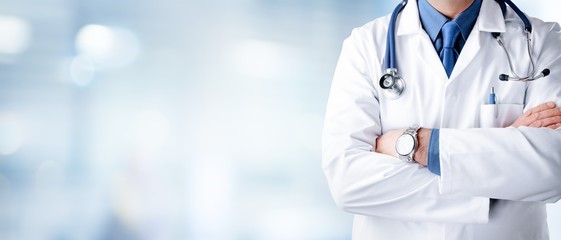 Medicare Attestation
Notice to Physicians: Medicare payment to hospitals is based in part on each patient's principal and secondary diagnoses and the major procedures performed on the patient, as attested to by the patient's attending physician by virtue of his or her signature in the medical record. Anyone who misrepresents, falsifies, or conceals essential information required for payment of Federal funds, may be subject to fine, imprisonment, or civil penalty under applicable Federal laws.
42 CFR 412.46(b)
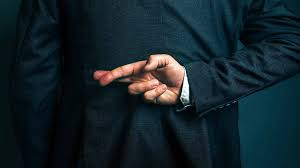 Medicare Attestation
Completion of acknowledgment. The acknowledgment must be completed by the physician at the time that the physician is granted admitting privileges at the hospital, or before or at the time the physician admits his or her first patient. Existing acknowledgements signed by the physicians already on staff remain in effect as long as the physician has admitting privileges at the hospital.
42 CFR 424.16(c)
COP’s and the False Claims Act
Express Certification
Complied with all Conditions of Payment
Implied Certification
Complied with all Conditions of Payment and Participation
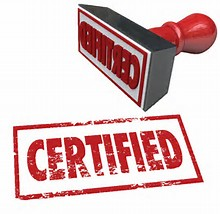 Expansion of False Claims Act Liability
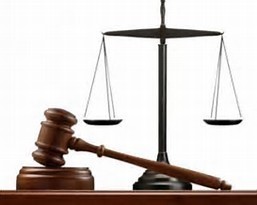 One year later –

Universal Health Services 
v. 
United States ex. rel. Escobar
Escobar Underlying Facts
Patient died from seizure after receiving mental health treatment
UHS employed unlicensed and unsupervised personnel
UHS billed for treatment
Only one of five individuals treating decedent were properly licensed or supervised
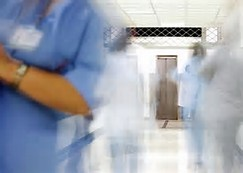 Escobar Underlying Facts
Counselors supervising decedent did not have license and not supervised
Psychologist had application for licensure rejected
On-line unaccredited psychology course 
Held herself out to be an experienced “doctor”
Prescribed medications without required supervision
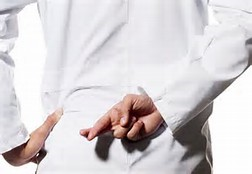 Escobar Underlying Facts
Decedent was allergic to the prescribed medication
Counselor had fraudulently obtained NPI
22 additional employees had false NPIs as licensed mental health professionals
No supervision
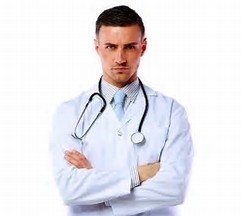 Conditions of Payment vs. Conditions of Participation
Payment – Conditions which must be met to be paid
Participation – Conditions which must be met to participate in a federal health care program
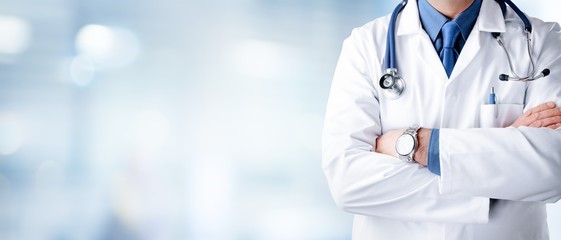 Medicare Attestation
Notice to Physicians: Medicare payment to hospitals is based in part on each patient's principal and secondary diagnoses and the major procedures performed on the patient, as attested to by the patient's attending physician by virtue of his or her signature in the medical record. Anyone who misrepresents, falsifies, or conceals essential information required for payment of Federal funds, may be subject to fine, imprisonment, or civil penalty under applicable Federal laws.
42 CFR 412.46(b)
Medicare Attestation
Completion of acknowledgment. The acknowledgment must be completed by the physician at the time that the physician is granted admitting privileges at the hospital, or before or at the time the physician admits his or her first patient. Existing acknowledgements signed by the physicians already on staff remain in effect as long as the physician has admitting privileges at the hospital.
42 CFR 424.16(c)
COP’s and the False Claims Act
Express Certification
Complied with all Conditions of Payment
Implied Certification
Complied with all Conditions of Payment and Participation
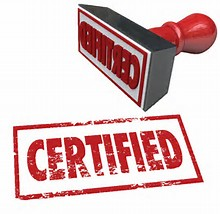 Expansion of False Claims Act Liability
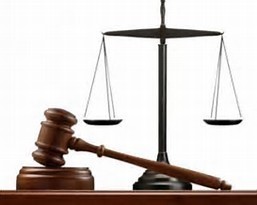 One year later –

Universal Health Services 
v. 
United States ex. rel. Escobar
Escobar Underlying Facts
Patient died from seizure after receiving mental health treatment
UHS employed unlicensed and unsupervised personnel
UHS billed for treatment
Only one of five individuals treating decedent were properly licensed or supervised
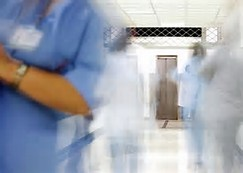 Escobar Underlying Facts
Counselors supervising decedent did not have license and not supervised
Psychologist had application for licensure rejected
On-line unaccredited psychology course 
Held herself out to be an experienced “doctor”
Prescribed medications without required supervision
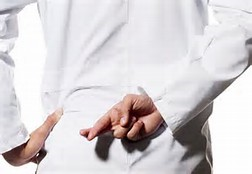 Escobar Underlying Facts
Decedent was allergic to the prescribed medication
Counselor had fraudulently obtained NPI
22 additional employees had false NPIs as licensed mental health professionals
No supervision
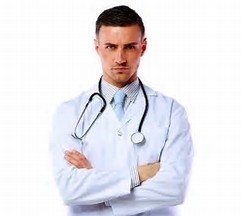 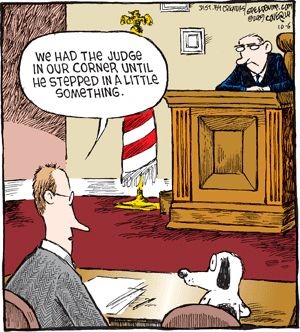 FCA Health Care Recoveries
FCA Annual Volume
FCA Recoveries
HEATHealthcare Fraud and Abuse Enforcement Team
Mission
Prevent waste, fraud and abuse
“Crack down” on people and organizations
Reduce costs and improve care
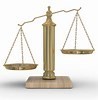 Medicare Fraud Strikeforce
Started in South Florida
Focuses on data analysis to identify fraudulent billing
Expanded to include 
Los Angeles
Miami and Tampa
Chicago
Brooklyn, NY
Detroit
Southern Louisana
Dallas
Southern Texas
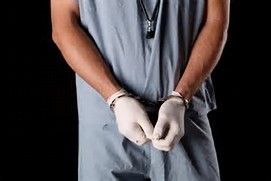 Healthcare Fraud Prevention Partnership
Public and private partnership
Federal Government, State Officials, law enforcement
Private health insurance plans and associations, anti-healthcare fraud associations
Data exchange, research, consolidation, aggregation
Fight fraud and abuse
Top billing pharmacies
Phantom providers
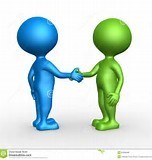 Recent Hospital FCA Settlements
March 2018 – UPMC Hamot & Cardiology Practice, PA - $20.7 million – MD whistleblower claim of unnecessary and duplicative tests
April 2018 – Banner Health, AZ - $18 million – billing for inpatient rather than OP stays
May 2018 – Mercy Health - $14 million – excessive compensation to medical directors
Medical Necessity and the FCA
Notwithstanding any other provision of this title, no payment may be made under part A or part B for any expenses incurred for items or services (1) (A) which, except for items and services described in a succeeding paragraph, are not reasonable and necessary for the diagnosis or treatment of illness or injury or to improve the functioning of a malformed body member.
Redding Hospital
How Peer Review Failed at Redding Hospital
A Congressional Report
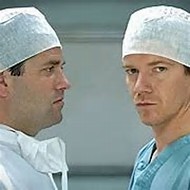 http://www.allianceforpatientsafety.org/redding-failure.pdf
Worthless Services
“...the performance of the service is so deficient that for all practical purposes it is the equivalent of no performance at all.” 
Mikes v. Straus  (2001)
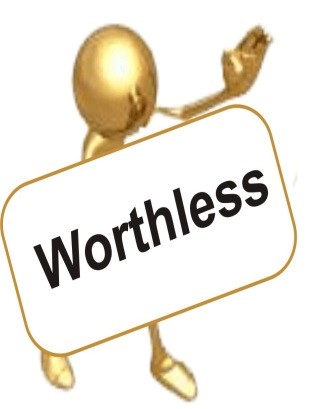 U.S. v. Azmat, Satilla Regional Medical Center
“….services that were not reasonable and necessary, were incompatible with standards of acceptable medical practice, and were worthless and of no medical value.”
What Prompts an Investigation?
Whistleblowers
May 2018 – Beckers

Over the past decade, Cecilia Guardiola, RN,JD, has filed whistle-blower lawsuits against hospitals that have employed her in Texas, Nevada and Arizona, and those facilities have paid nearly $33 million to the federal government to settle those cases.  
    Christus, Renown, Banner
    Qui Tam award of $6 million
REVIEW:Key Elements
Falsity
Misrepresentation, concealment or nondisclosure
Payment would not have been made if the true facts were known
Knowledge
Actual knowledge, deliberate ignorance or reckless disregard
Provider billing for services knew or should have known they were not payable
DOJ Decision to Prosecute or Pursue
Nature of  the procedure/service at  issue
Harm or potential for harm
Error rate and nature of errors
Evidence of knowledge
Value of claims
Revenue driven scheme
Red Flags
Dept. chair selects all the cases for peer review
Complaints of incompetence or unnecessary procedures are ignored
High volume producers are not subjected to meaningful peer review
Patients with significant deviations are not addressed
Privileges are granted without documented evidence of competency
Avoiding LiabilityArthur S. DiDio, M.D., J.D., Fraud Division DOJ
Follow your bylaws
Thorough credentialing
Don’t ignore complaints!
Take peer review/quality improvement seriously
Use external review when warranted
Review diagnostic testing to support procedures
Documenting Minutes
Your surgery committee has just reviewed the case of one of the busiest surgeons.   The discussion was heated and you now have to write the minutes.   You should write:
The committee concluded that the procedure was not indicated.
The committee concluded that there was insufficient documentation to support the indications for the procedure.
A member of the committee commented that the only reason the patient had the surgery was because he had good insurance.
Correspondence
The committee has asked you to draft a letter to the surgeon regarding the indications.  You write: 
You failed to document the indications for the procedure.
Documentation in the record must include the medical decision making process rather than just the medical decision.
Since you are the busiest surgeon in the hospital you don’t have to worry about the documentation.
You need to include copies of relevant diagnostic studies that support the performance of the procedure.
Follow-up
During the committee meeting you realize that the case with questionable indications belongs to the same surgeon who was placed on an FPPE for indications last year.  You should: 
Do nothing because it is none of your business.
Tell the chairperson that the physician has been under review previously.
Tell the committee they should summarily suspend the physician.
Recommend to the committee that they review past cases of the procedure.
Follow-up
When you get back to your office after the meeting you look at the surgeon’s credential file and see that over the last three years he has received nine letters asking about indications and six complaints from nurses about questionable indications.  You should:
Do nothing and put the file away.
Notify the chairman and chief of staff
Pull together all the information regarding the cases and complaints to see if they involve the same procedure
Look up the number for a whistleblower attorney
Call the compliance officer
Review the bylaws to advise the medical staff officers on summary suspension
Clerical Error???
You have started a new job as the director of MSS at St. Elsewhere where you have taken over from a director who was respected, admired and  now retired.   You constantly hear how great she was from the doctors and other staff.  During your first month on the job you receive a request for copies of Medicare attestation forms on seven doctors.   You can only find two.   When you audit the files you find that there are a total of 23 attestation forms missing.
After you stop hyperventilating you should: 
Polish up your resume and start looking for another job.
Conduct a diligent search to see if the forms are anywhere else in the hospital.
Take blank forms to the doctors and have them sign and back date them.
Call the compliance officer.
Call the retired director and ask what happened.
All of the above
None of the above
Something else
Clerical Error????
After you polished up your resume you took a position at a 100 bed hospital with a medical staff of 200.  After you started you found that there were several reappointment applications that had not been processed.  In fact, seven of the members with unprocessed applications had expired appointments.  You then started an audit and found that 29 practitioners had expired appointments and that approximately half had been expired over 18 months.  One of the expired was the Chief of Staff.
Clerical Error????
After you pick yourself up off the floor, you should:
Polish up your resume
Immediately obtain temporary privileges  for everyone who has expired
Run patient care activity reports for the expiration period
Back date all appointments and redo the minute
Pour a glass of wine.
Something else
Polsinelli provides this material for informational purposes only.  The material provided herein is general and is not intended to be legal advice. Nothing herein should be relied upon or used without consulting a lawyer to consider your specific circumstances, possible changes to applicable laws, rules and regulations and other legal issues. Receipt of this material does not establish an attorney-client relationship.  

Polsinelli is very proud of the results we obtain for our clients, but you should know that past results do not guarantee future results; that every case is different and must be judged on its own merits; and that the choice of a lawyer is an important decision and should not be based solely upon advertisements. 


© 2017 Polsinelli PC.  In California, Polsinelli LLP.
   Polsinelli is a registered mark of Polsinelli PC